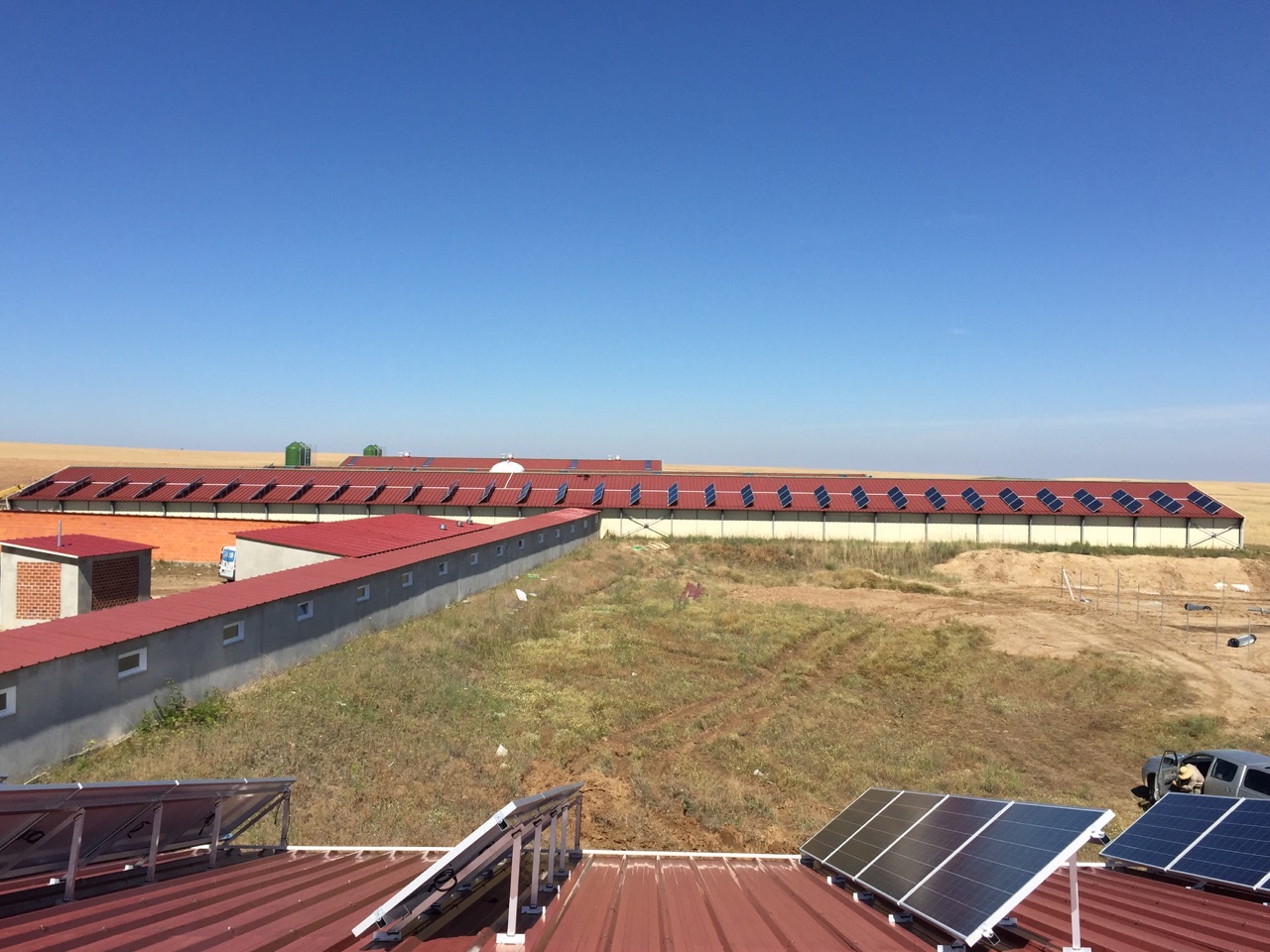 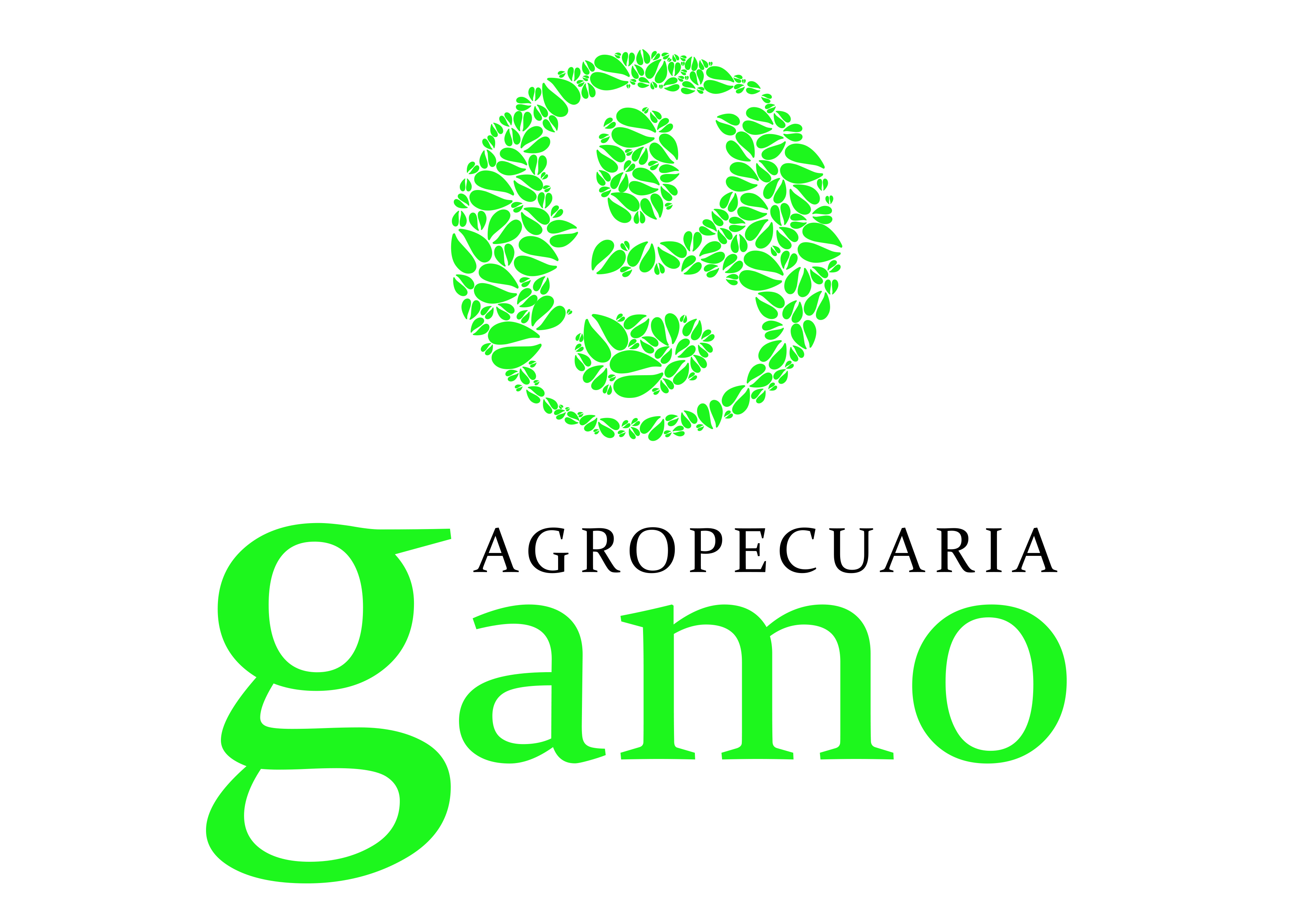 GRANJA PORCINA AGROPECUARIA GAMO, integrada en UVESA:- Localización: Mancera de Arriba (Ávila).- Instalaciones: 5 naves ganaderas con capacidad para 1.500 madres.- Producción anual: 45.000 lechones.- Fecha inicio actividad: junio 2015.
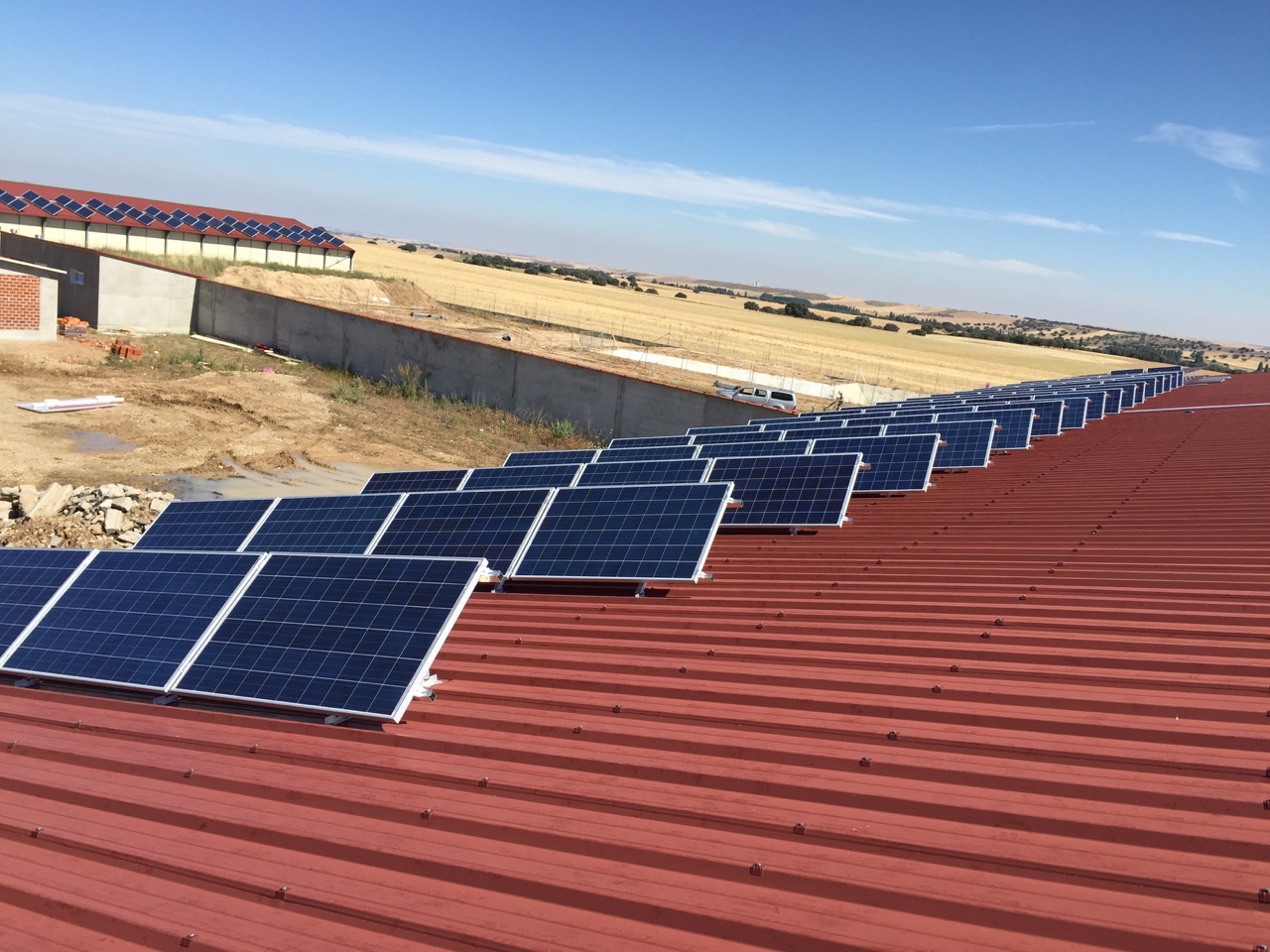 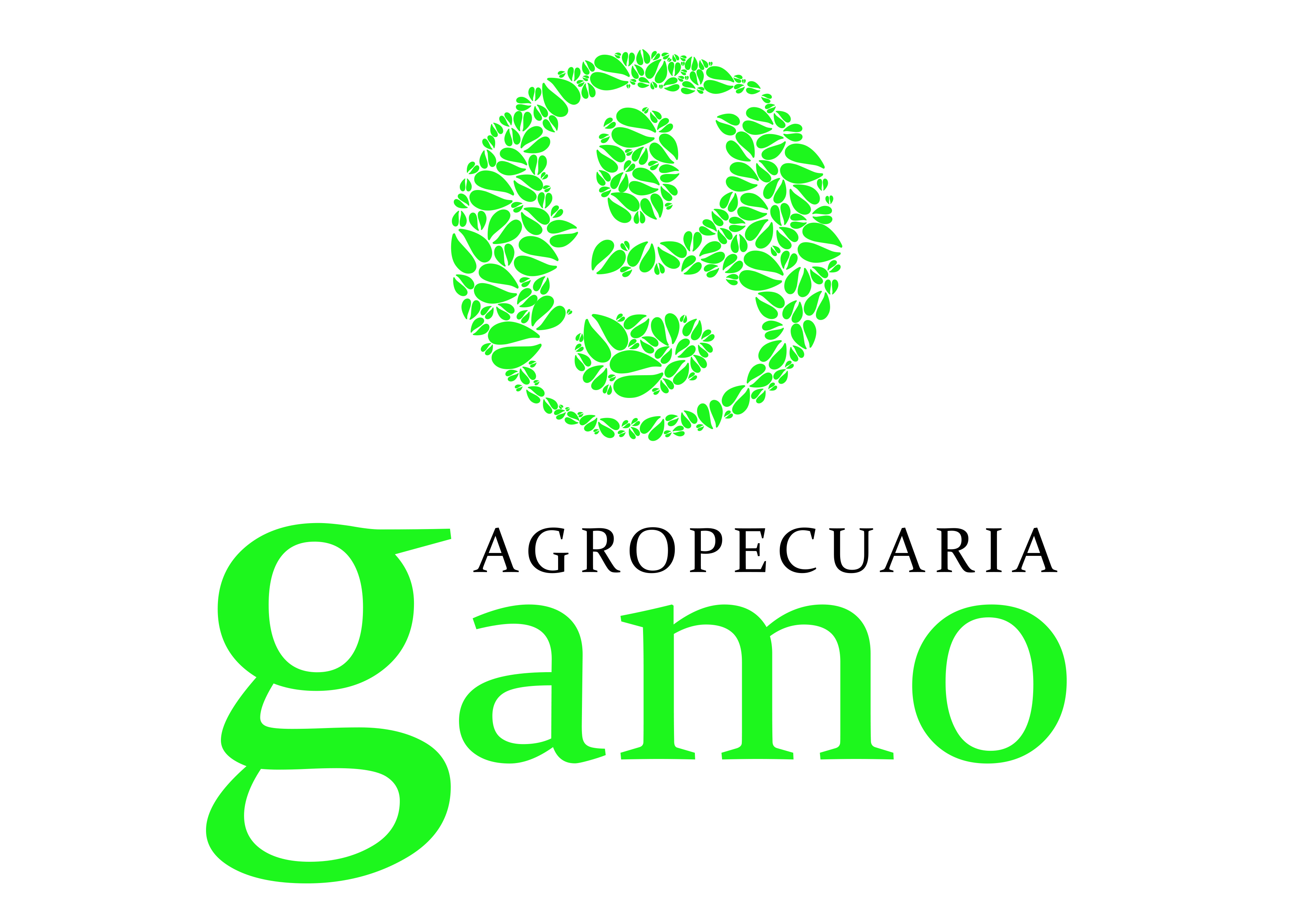 COSTE DE LA INFRAESTRUCTURA PARA  ABASTECER LA GRANJA CON LA RED ELÉCTRICA: 105.000 €.
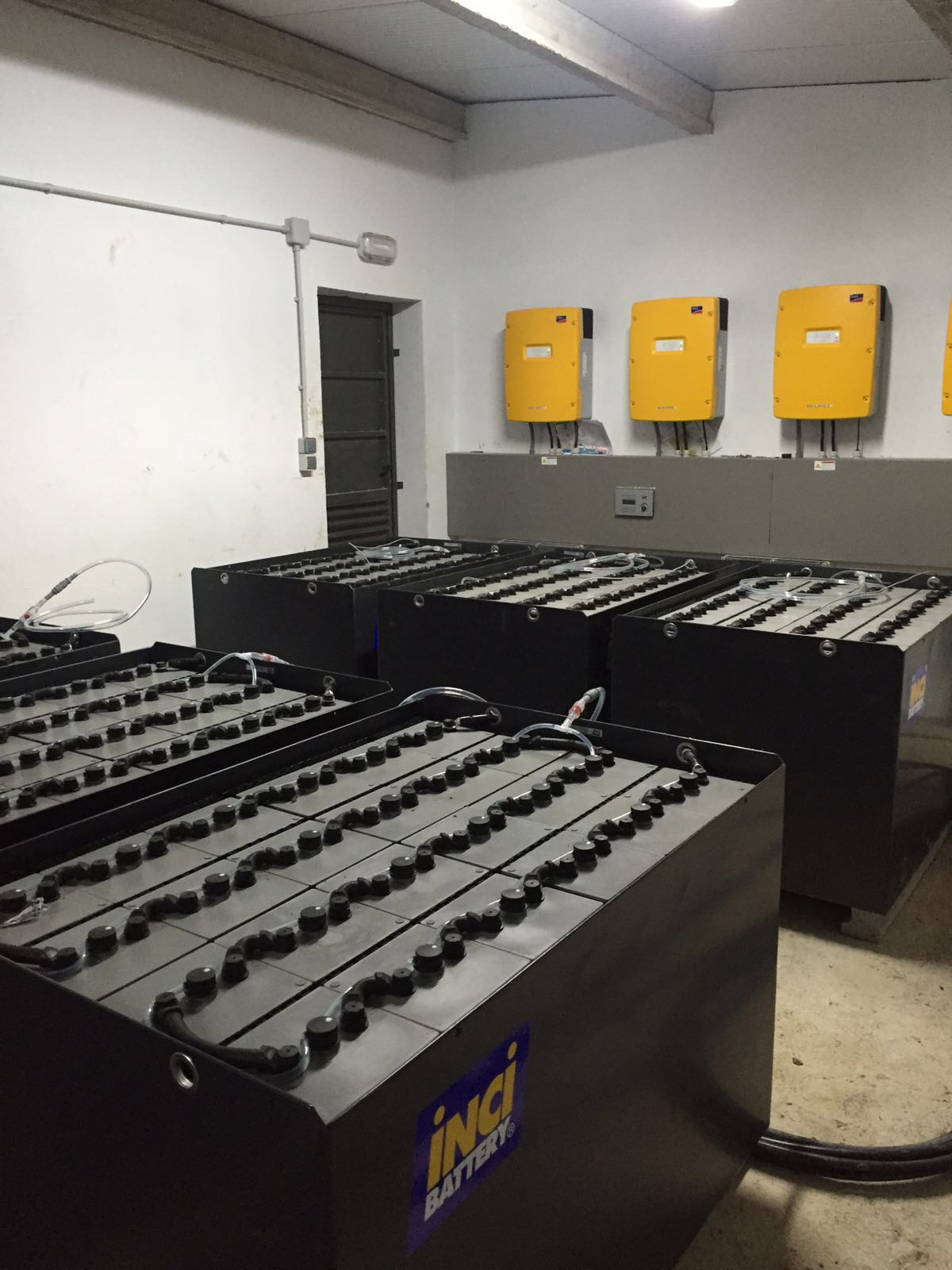 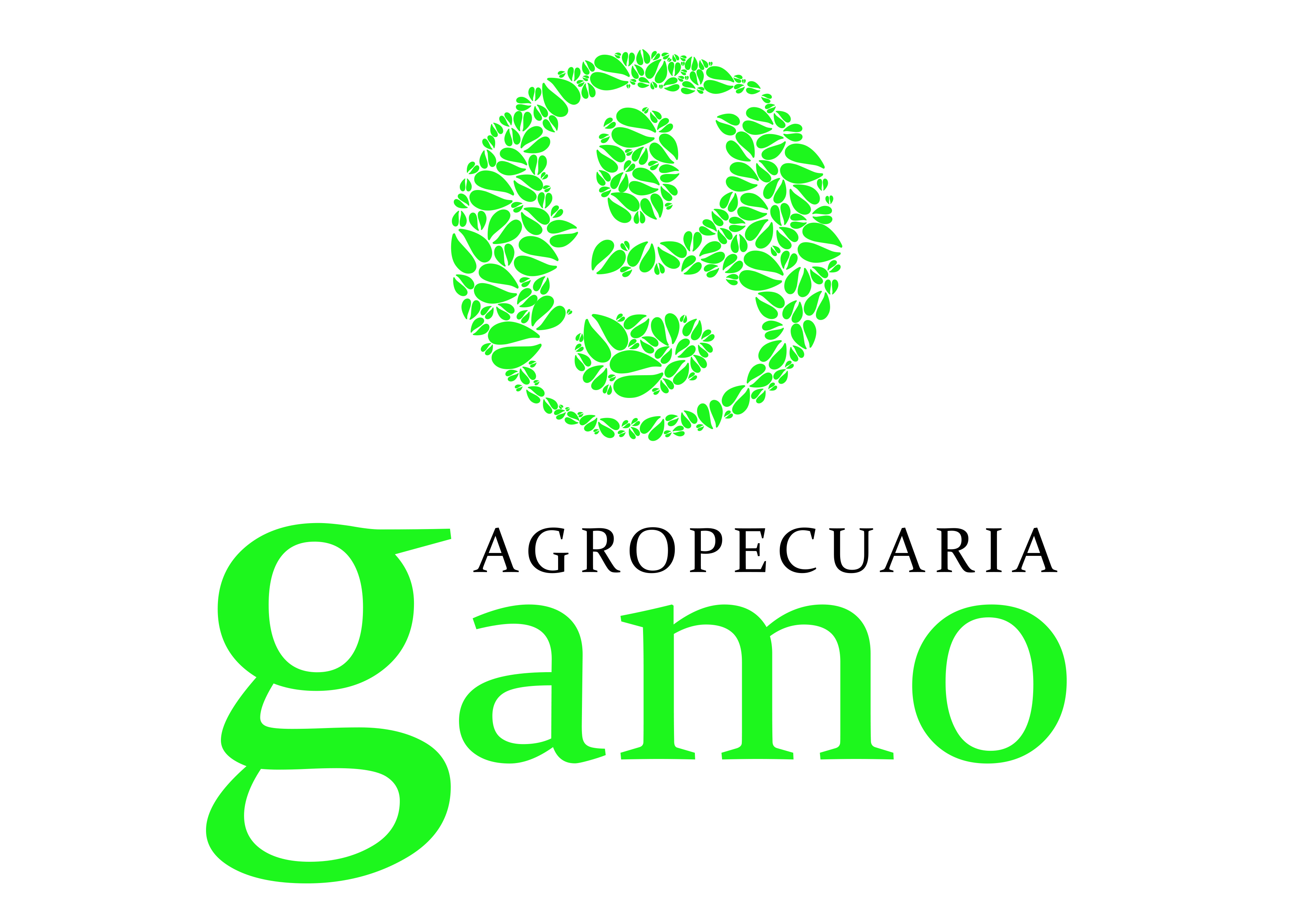 GRÁFICO PREVISIÓN DE GENERACIÓN FOTOVOLTAICA Y CONSUMO:
CONSUMO DE ENERGÍA DURANTE EL PRIMER AÑO DE EXPLOTACIÓN: 166.267 kWh.
APORTACIÓN DE LA INSTALACIÓN FOTOVOLTAICA: 125.942 kWh.
APORTACIÓN DEL GENERADOR DIESEL: 40.325 kWh (15.509 litros)